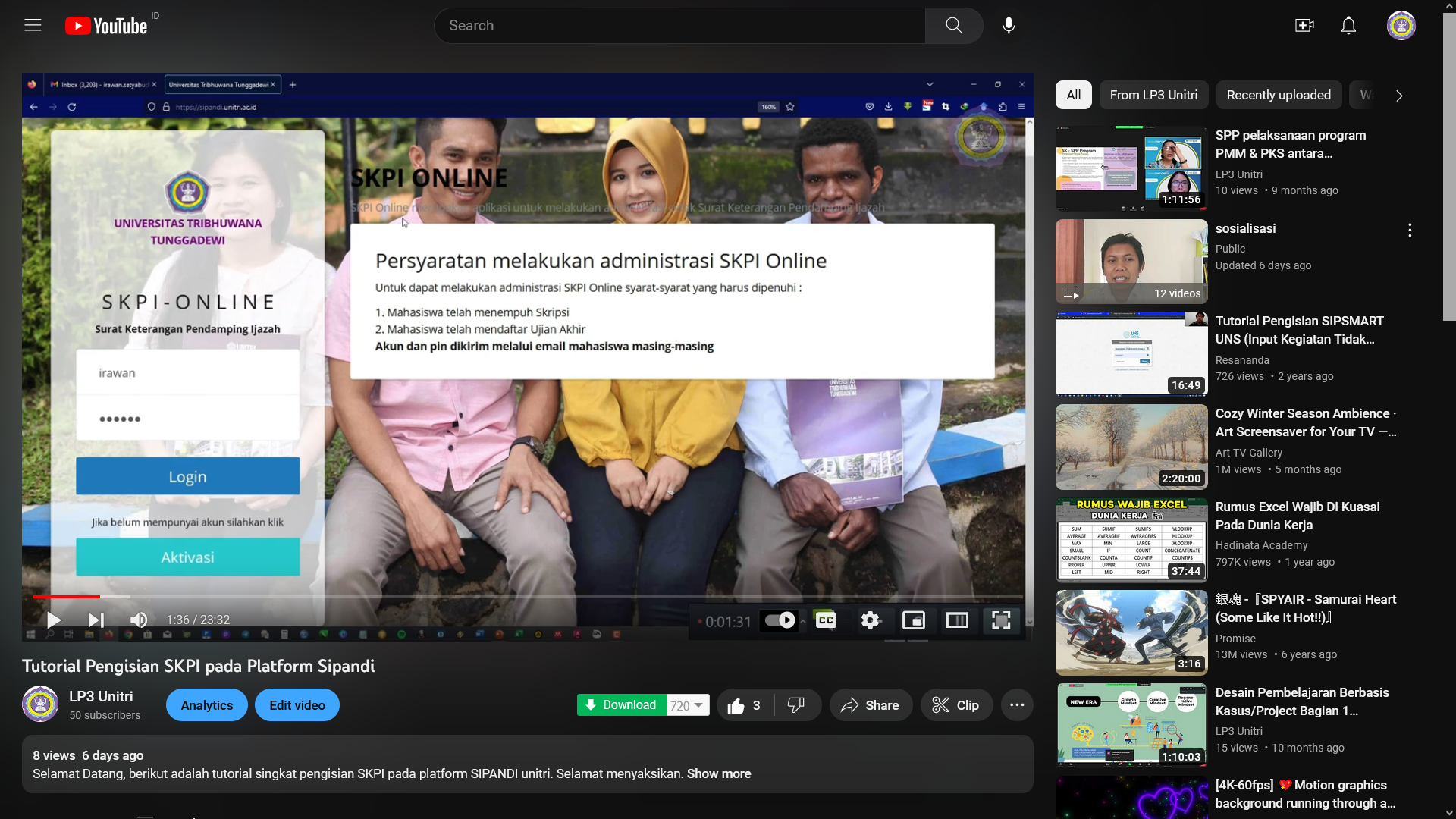 Sosialisasi SKPI dan Sipandi
Untuk Wisudawan Unitri
Periode 43
[Speaker Notes: Line spacing + Page numbers]
Agenda
01 Pembukaan
02 Alur
03 Sistem
04 Diskusi
5/31/2023
‹#›
01
Sekilas tentang SKPIdan Sipandi
Surat Keterangan Pendamping Ijazah (SKPI) atau Diploma Supplement adalah  surat pernyataan resmi yang dikeluarkan oleh Perguruan Tinggi, berisi informasi tentang pencapaian akademik atau kualifikasi dari lulusan perguruan tinggi bergelar
Kualifikasi lulusan diuraikan dalam bentuk narasi deskriptif yang menyatakan capaian pembelajaran lulusan pada jenjang KKNI yang relevan, dalam bentuk format standar yang mudah dipahami oleh masyarakat umum.
5/31/2023
‹#›
Fungsi
Tujuan
Sebagai dokumen resmi yang dapat dirujuk oleh pemangku kepentingan dan masyarakat terhadap pencapaian akademik pemilik SKPI;
Sebagai dokumen resmi yang dapat dirujuk oleh pemangku kepentingan untuk dibandingkan dengan tingkat kesetaraan kualifikasi lulusan pemilik SKPI sesuai KKNI;
Sebagai dokumen resmi yang dapat dirujuk pemangku kepentingan dan masyarakat terhadap kemampuan yang bersifat khusus dari lulusan Universitas dan/atau program studi tertentu;
Sebagai dokumen sahih yang memuat rekaman pencapaian kompetensi tertentu secara komprehensif yang dipergunakan sebagai bahan evaluasi internal peningkatan mutu kompetensi lulusan.
Memberikan informasi tentang pemenuhan kompetensi lulusan dalam suatu program pendidikan;
Memberikan informasi tentang program pendidikan yang telah diikuti dan/atau dipenuhi oleh lulusan;
Memberikan informasi tambahan tentang prestasi akademik mahasiswa yang mencakup bidang kokurikuler dan ekstrakurikuler,dan pendidikan non formal.
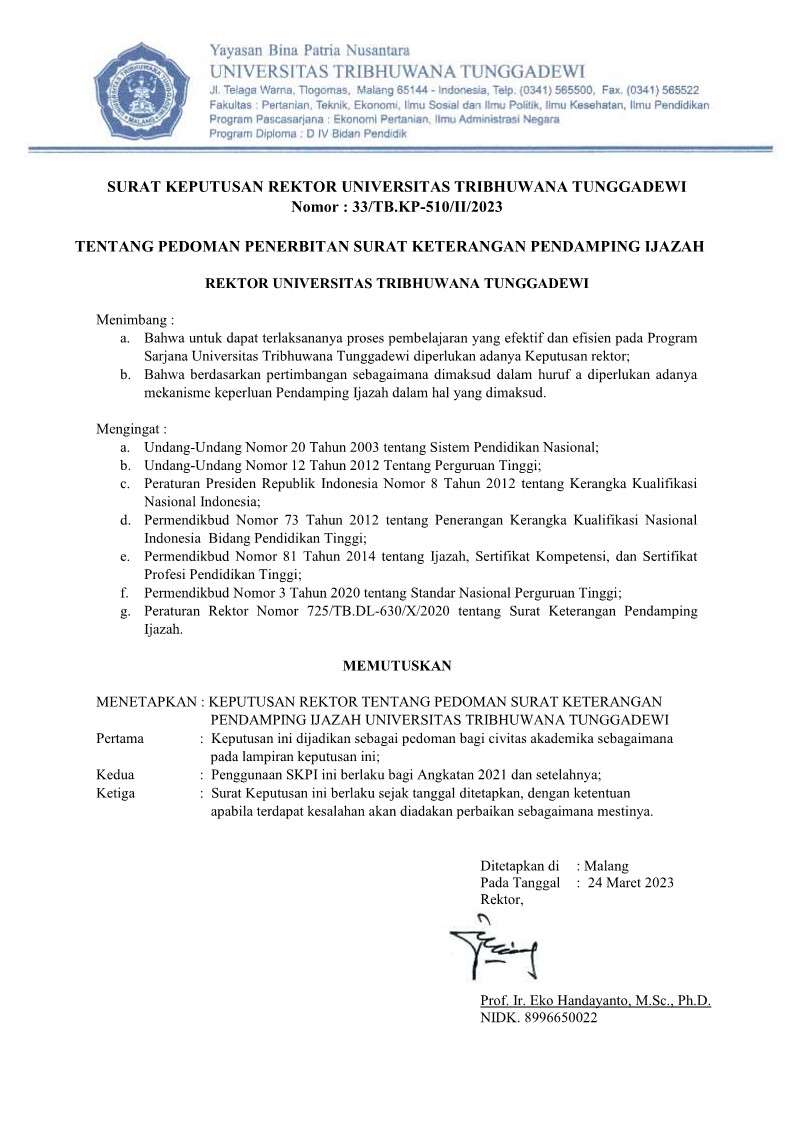 Dasar Hukum
menjabarkan pemenuhan Standard Kompetensi Lulusan (SKL) sebagaimana diamanahkan oleh pasal 52 ayat (3) dan pasal 54 ayat (1) huruf a Undang-Undang Nomor 12 tahun 2012 tentang pendidikan tinggi. SKL merupakan capaian pembelajaran minimum (CPM) lulusan.
Capaian Pembelajaran menurut Peraturan Presiden No. 8 tahun 2012 tentang KKNI adalah kemampuan yang diperoleh melalui internalisasi pengetahuan, sikap, ketrampilan, kompetensi, dan akumulasi pengalaman kerja.
Peraturan rektor no 725/TB.DL-630/X/2020 tentang SKPI
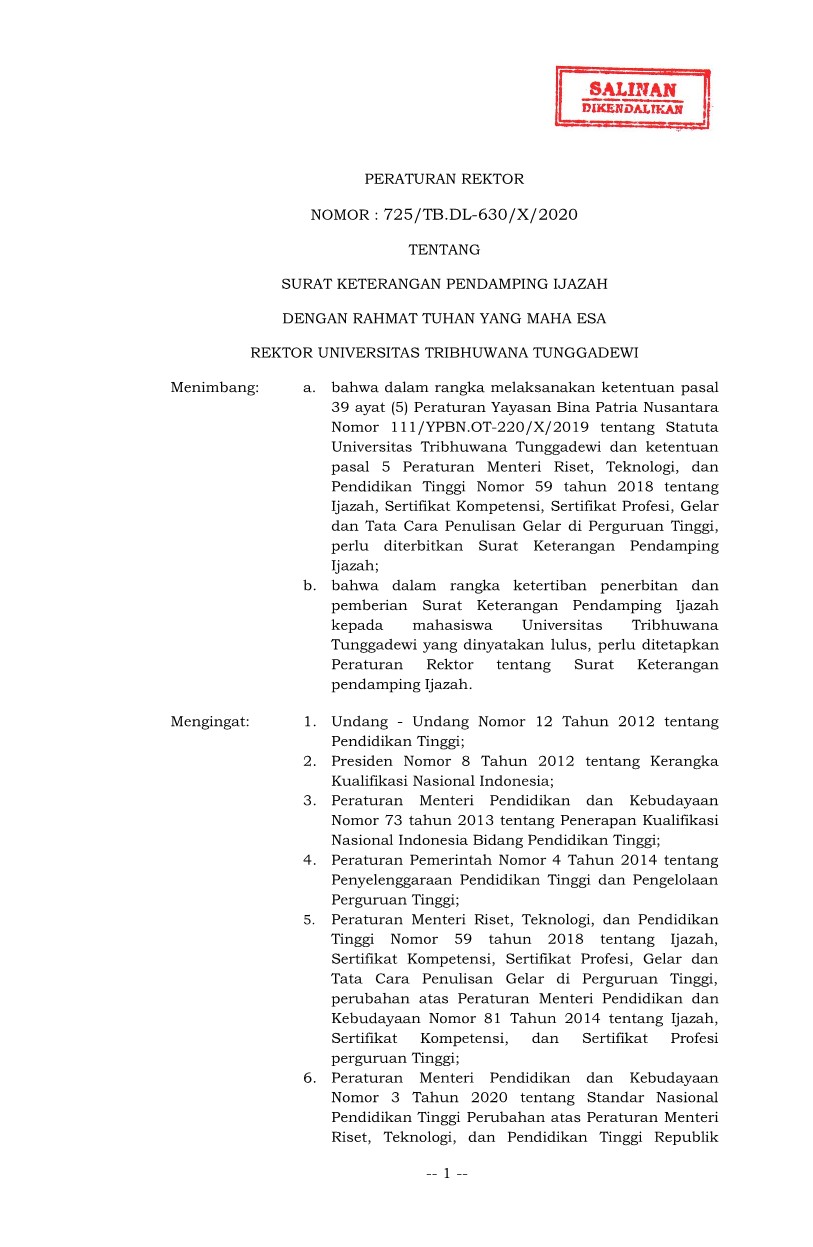 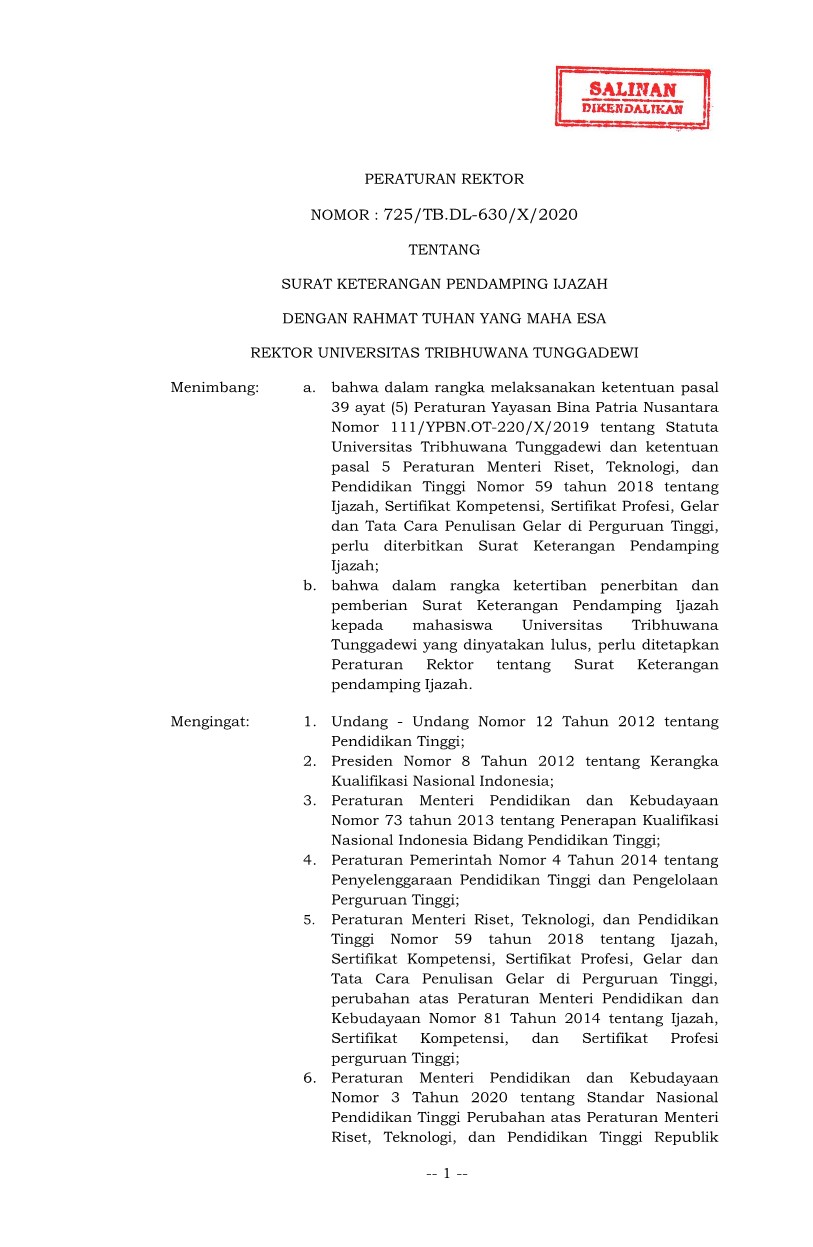 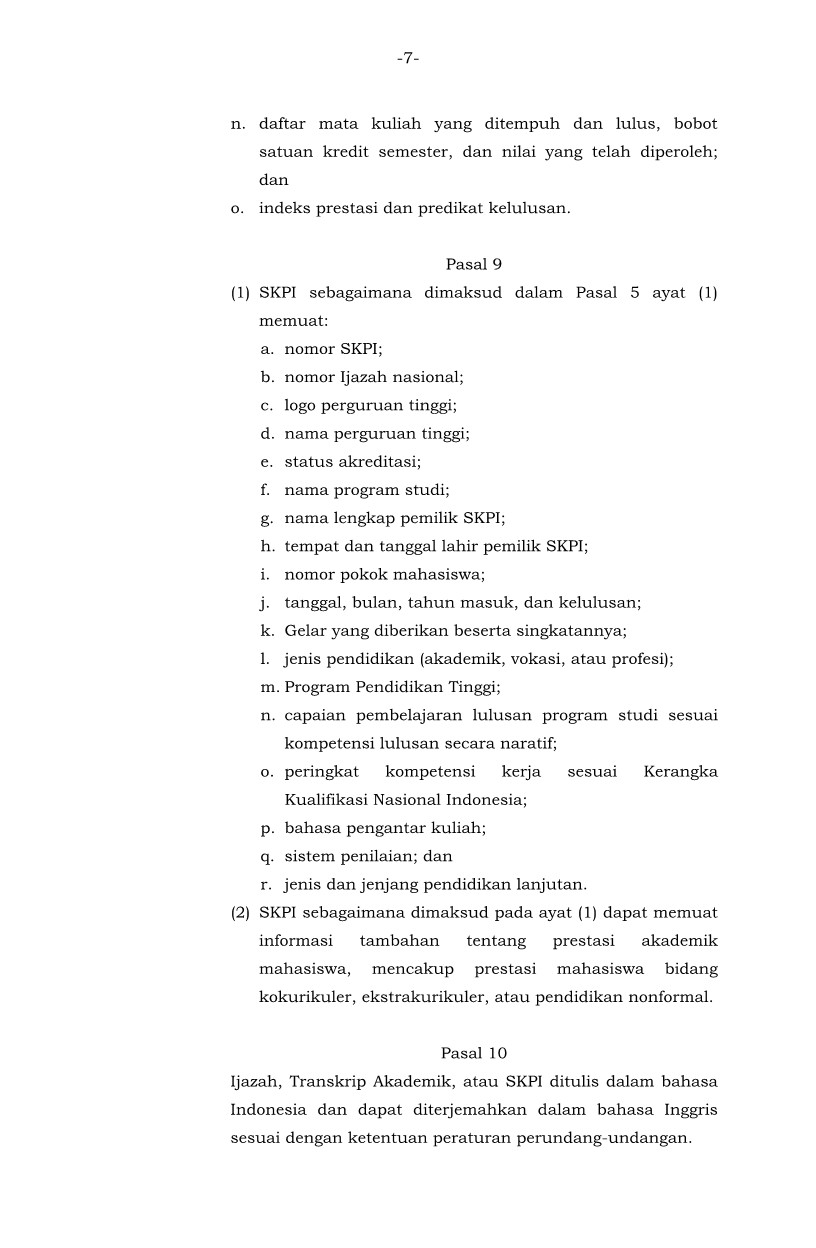 permenristekdikti nomor 59 tahun 2018 tentang Ijazah, sertifikat komptensi, sertifikat profesi, gelar dan tata cara penulisan gelar di perguruan tinggi
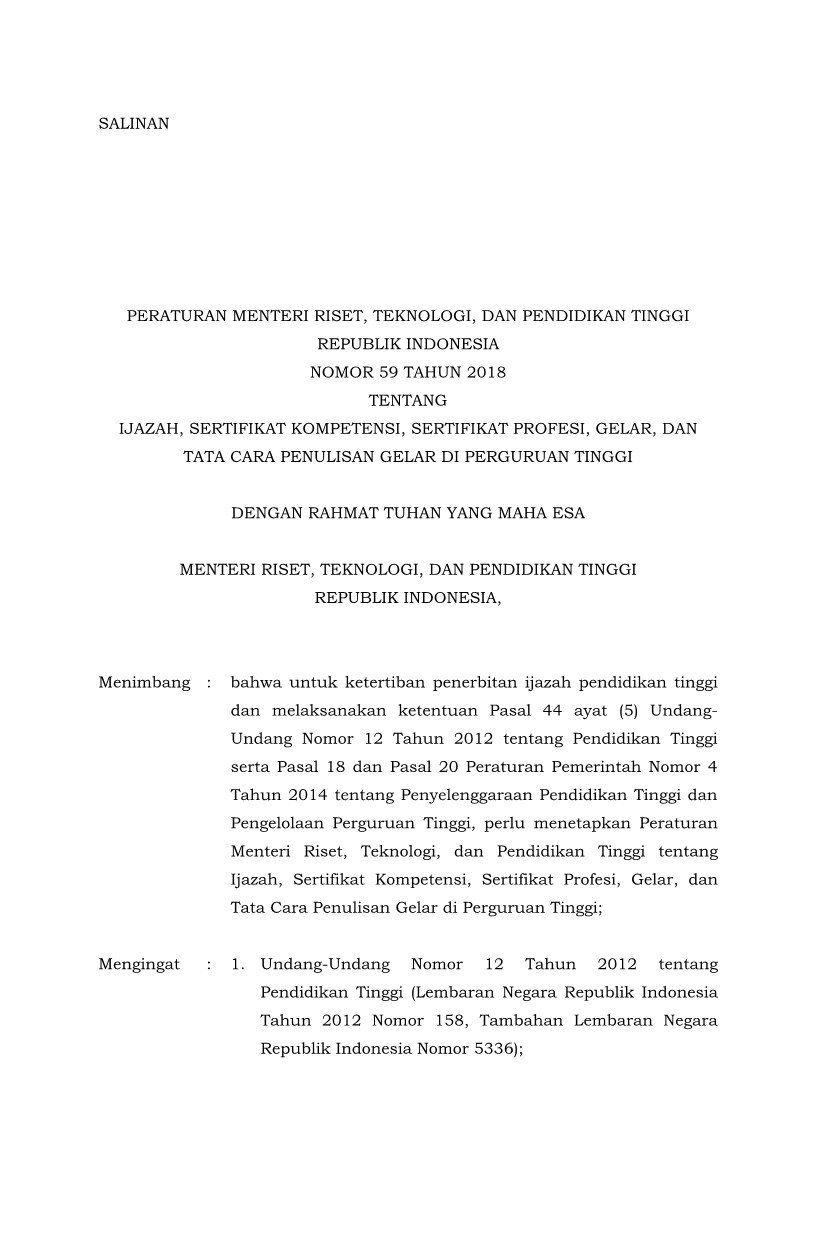 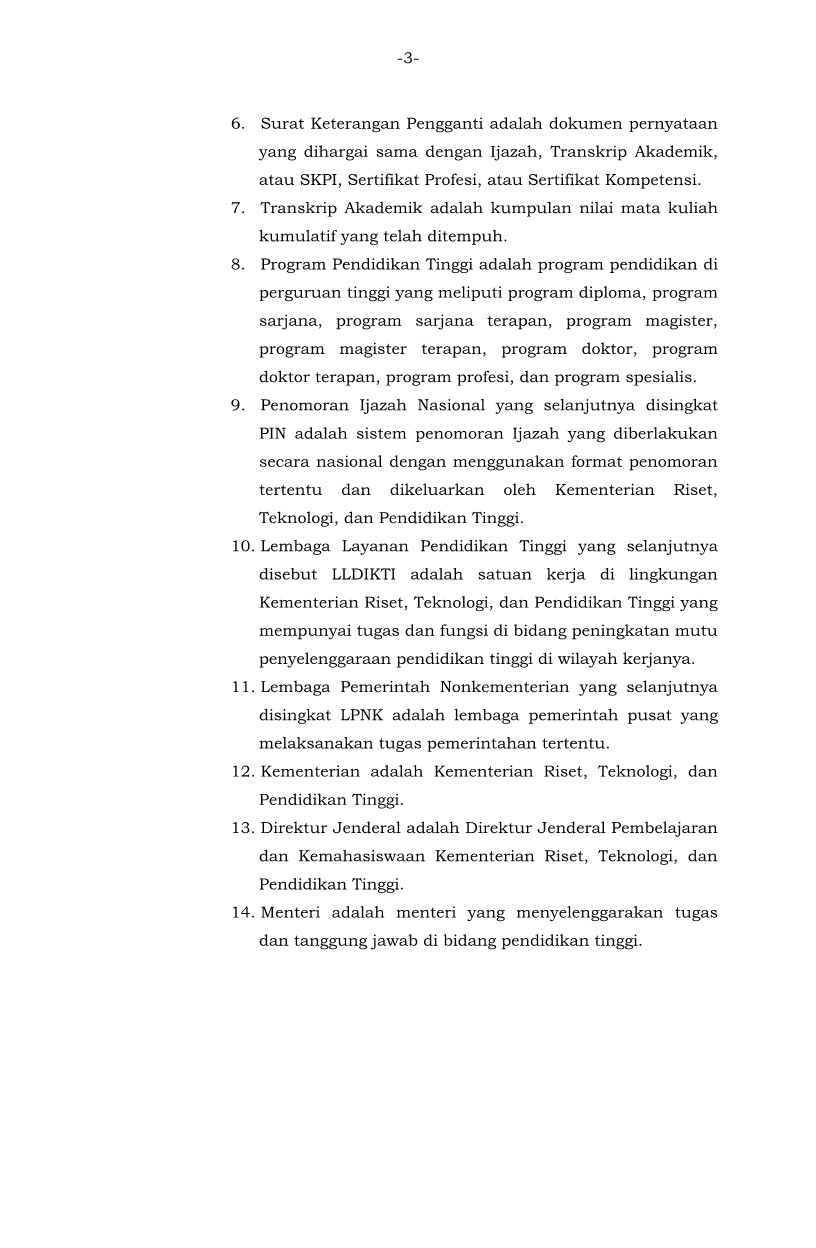 Komponen Dasar
Bidang Prestasi
Prestasi bidang Kokurikuler adalah Kegiatan yang dimaksudkan untuk lebih memperdalam dan menghayati materi pelajaran/kuliah yang telah dipelajari dalam kegiatan intrakurikuler didalam kelas
Informasi program Pendidikan :  Identias diri pemilik SKPI; Identitas Penyelenggara Program; Kualifikasi dan Capaian Pembelajaran
Informasi prestasi akademik dan pendidikan non formal : Prestasi mahasiswa bidang kokulikuler; Prestasi mahasiswa bidang ekstrakulikuler; Pendidikan non formal
Informasi sistem pendidikan di Indonesia dan penyetaraan kualifikasi : Sistem pendidikan tinggi di Indonesia; Kerangka Kualifikasi Nasional Indonesia
Prestasi bidang esktrakurikuler adalah Kegiatan prestasi sebagai kegiatan yang diarahkan untuk memperluas pengetahuan mahasiswa, mengembangkan nilai- nilai atau sikap dan menerapkan secara lebih lanjut pengetahuan yang telah dipelajari dalam perkuliahan program inti dan pilihan
Prestasi Pendidikan Non Formal adalah prestasi jalur pendidikan yang tujuannya untuk mengganti, menambah, dan melengkapi pendidikan formal. Pendidikan ini dapat diselenggarakan oleh lembaga khusus yang ditunjuk oleh pemerintah atau yang sudah bekerjasama dengan lembaga dengan berpedoman pada standar nasional pendidikan
Rincian Bidang Prestasi
Bidang 
Kokurikuler
Rincian Bidang Prestasi
Bidang 
Ekstra
kurikuler
Rincian Bidang Prestasi
Bidang 
Pendidikan Nonformal
Minimal skor / nilai untuk semua bidang adalah 3 (tiga)
Maka mahasiswa sudah bisa mendapat SKPI ketika mencapai nilai total minimal 9 (Sembilan).
02
Alur & Linimasa
Alur Penerbitan SKPI
Proses
Output
Input
Buka sipandi.unitri.ac.id
Kokurikuler
Menerima SKPI (bersamaan dengan ijazah & transkrip)
Permohonan Pengambilan SKPI
Untuk syarat ujian skripsi
Extrakurikuler
Mahasiswa
Input Identitas Mahasiswa
Input Isian SKPI (Smt 8 – lulus)
Aktivasi NIM / Login
Pendidikan Nonformal
Administrasi Pencetakan
SKPI
Biro Kemahasiswaan
Admin BKM
Verifikator
Memeriksa lampiran data
Memvalidasi Data Mahasiswa
Program Studi
Linimasa Penerbitan SKPI
Pendistribusi SKPI bersamaan ijasah dan transkrip atau selambatnya 2 minggu setelah wisuda
24 Juni 2023
Proses pencetakan dan pengesahan SKPI
15-17 Juni 2023
Proses Verifikasi dan Validasi
12-14 Juni 2023
Sosialisasi SKPI dan SIPANDI akan dilakukan tim SKPI melalui daring untuk lulusan/ mahasiswa
31 Mei 2023
mahasiswa dapat mengecek isian serta dapat menambahkan isian dari yang telah diisikan oleh Prodi dan Biro Kemahasiswaan
26 Mei -10 Juni 2023
Mei 2023
Juni 2023
03
Sistem Sipandi
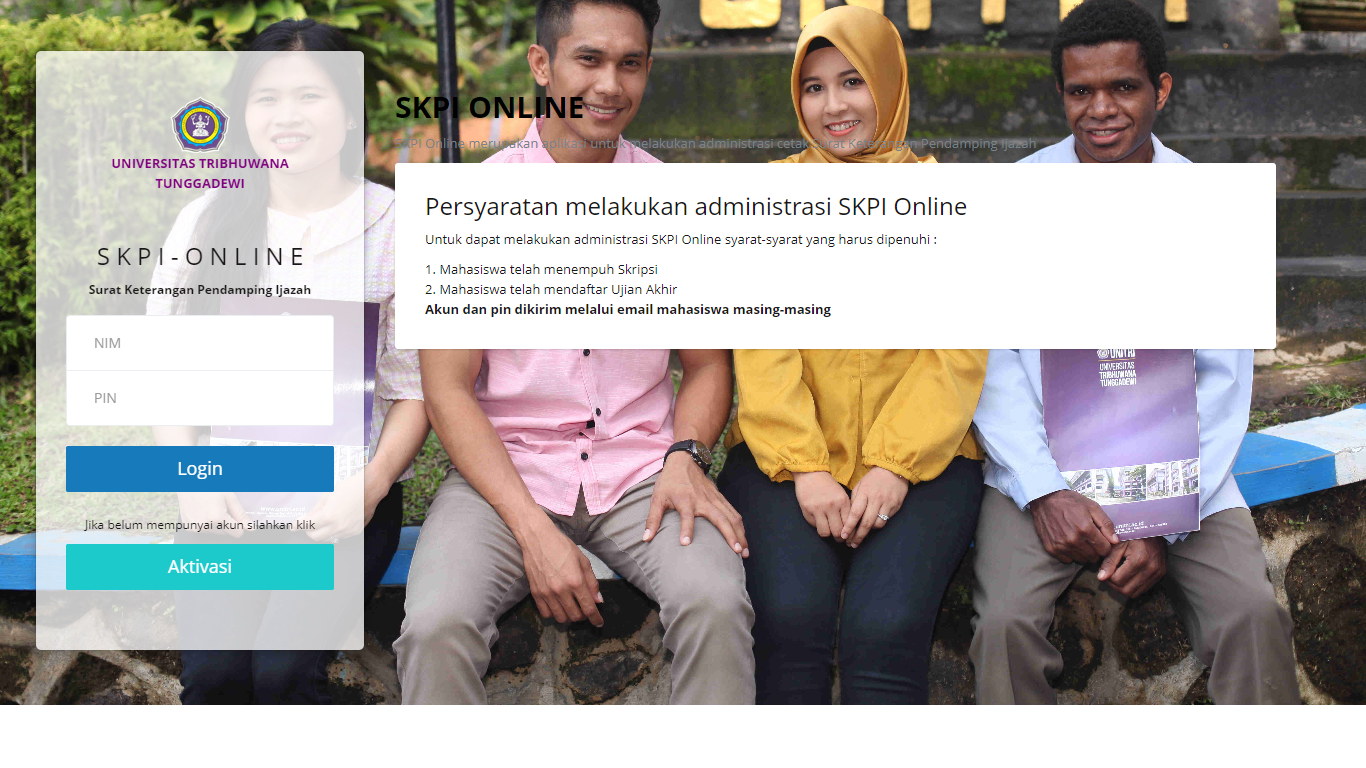 Sipandi merupakan platform online yang mewadahi aktivitas pembuatan SKPI dengan laman : https://sipandi.unitri.ac.id/
Mahasiswa dapat mendaftar dan mengisikan data
Terdapat verifikator untuk memvalidasi kebenaran data
Pencetakan SKPI
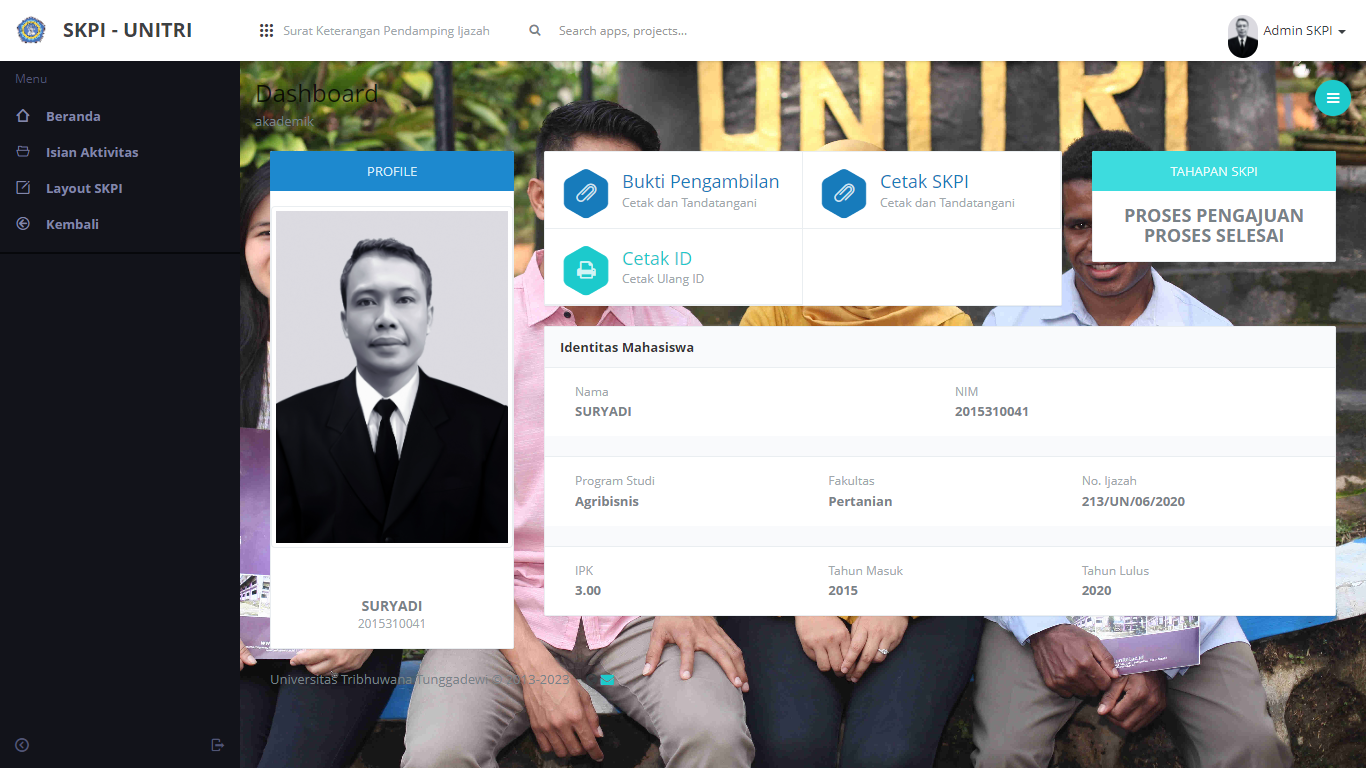 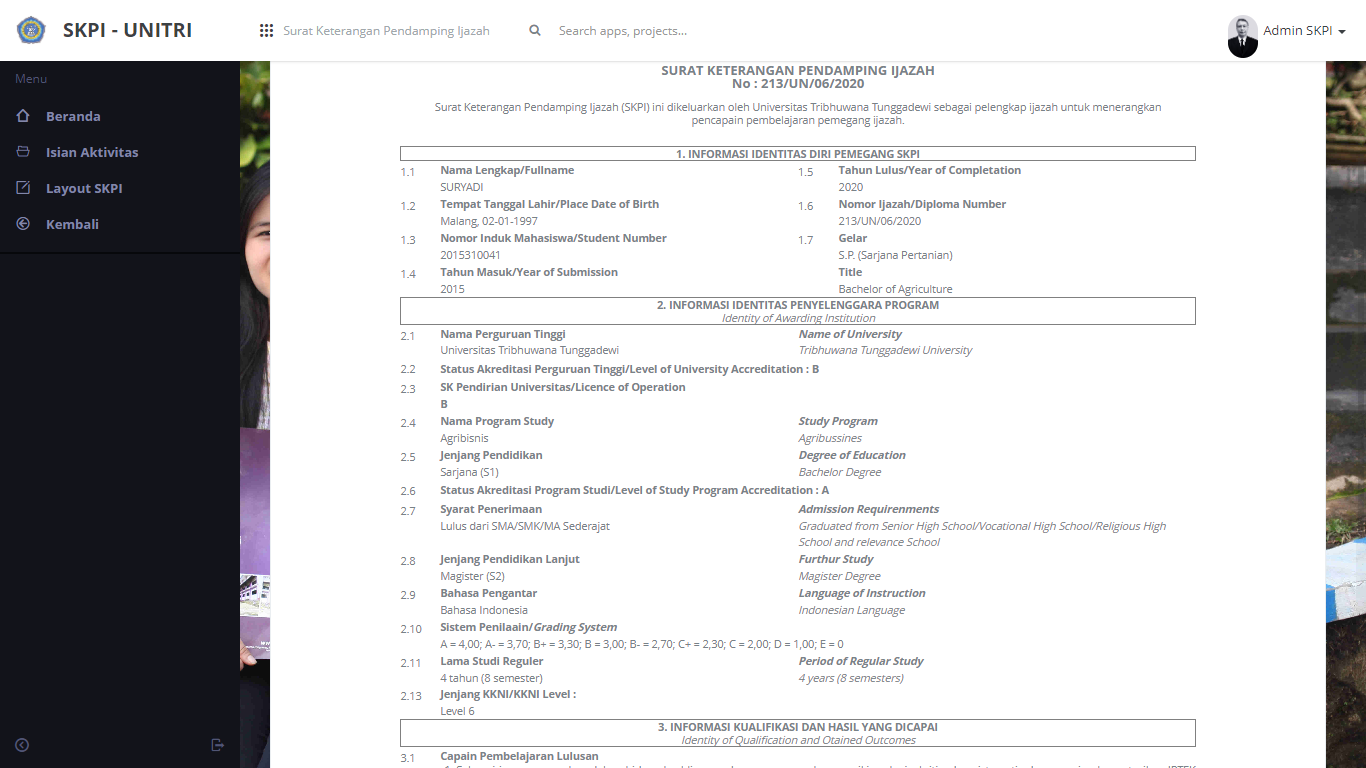 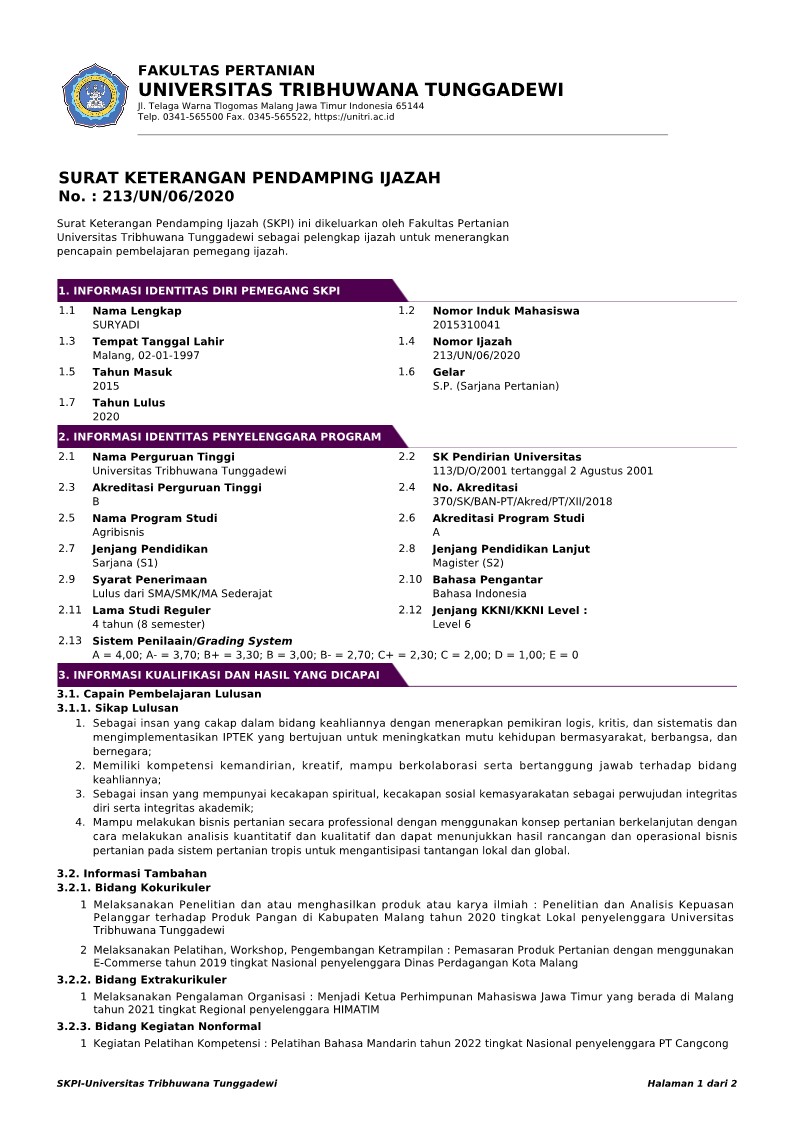 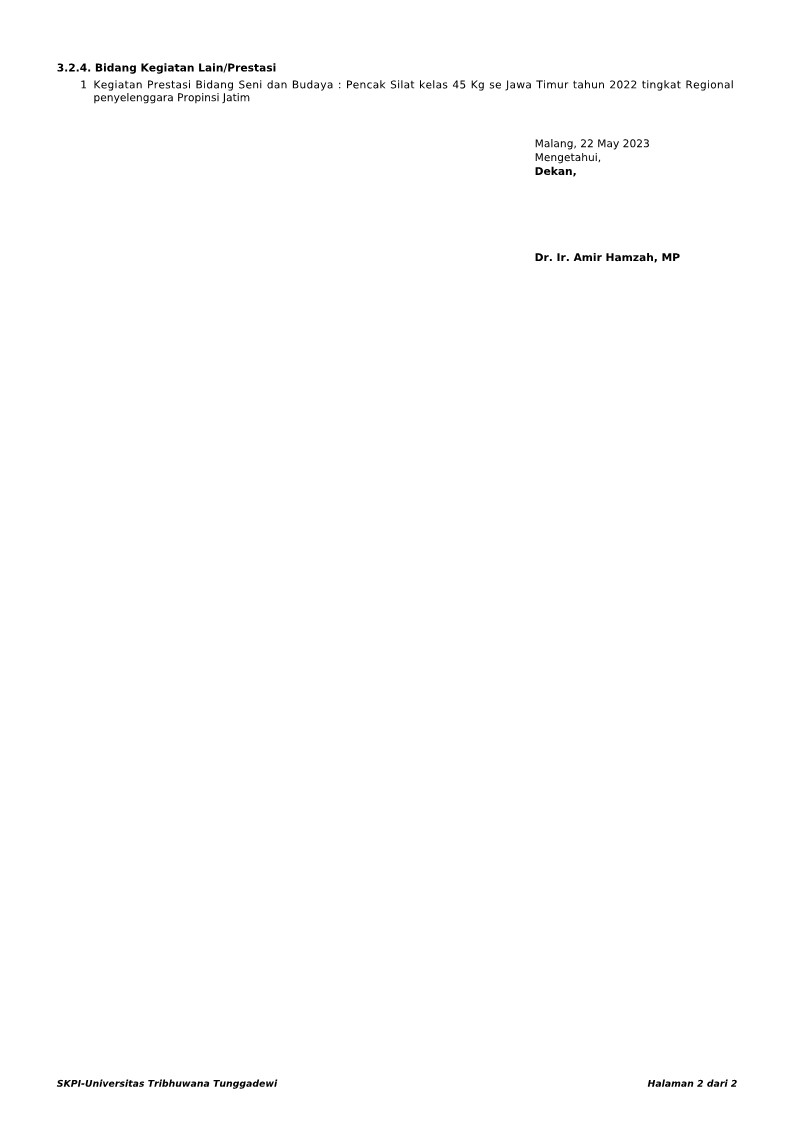 Tutorial Pengisian SKPI pada Platform Sipandi
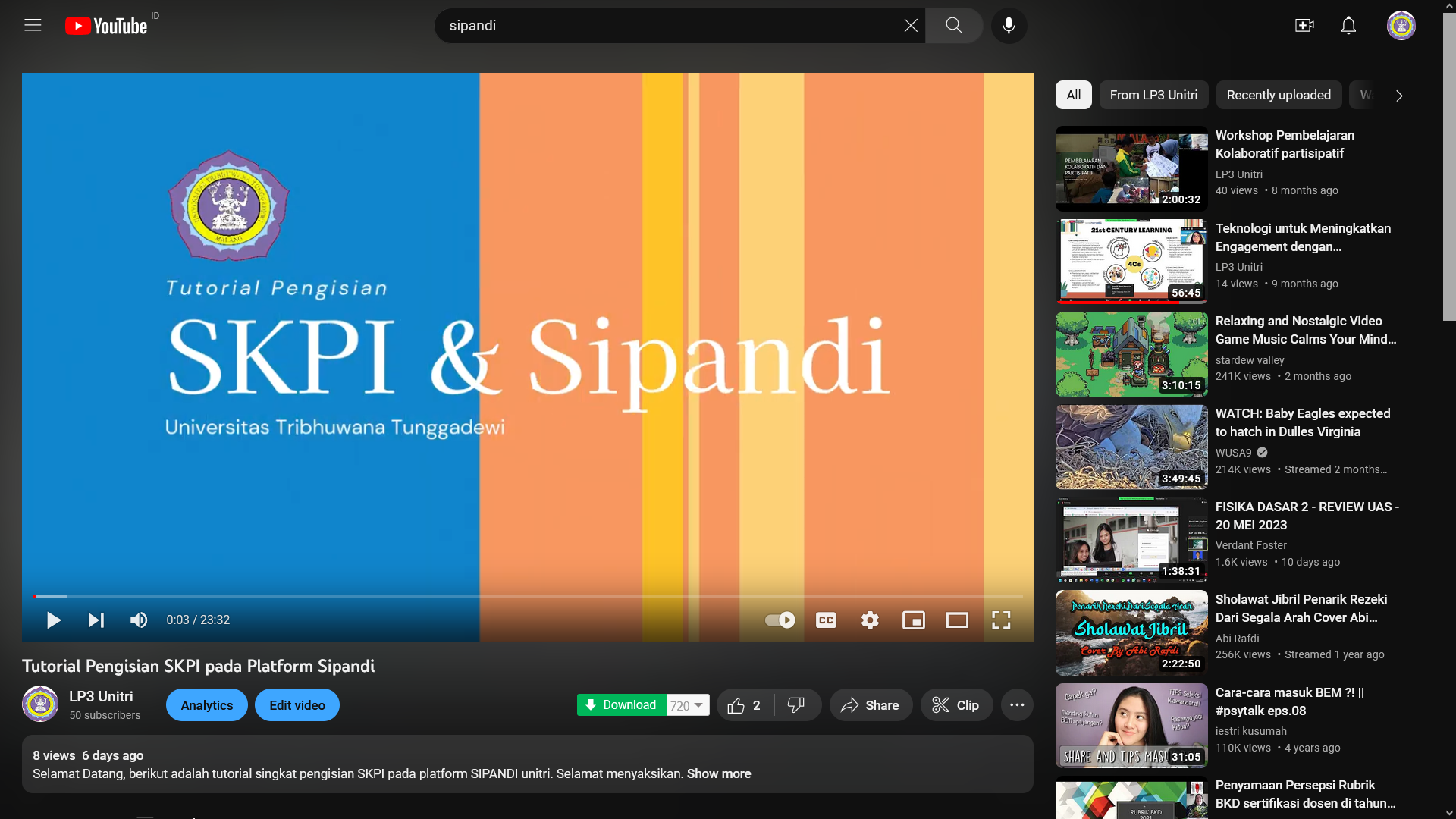 https://youtu.be/A9ufS87H_lg
atau ketik s.id/tutorialsipandi
04
Diskusi